CS 341: Algorithms
Lecture 8: dynamic programming II
Readings: see website
Trevor Brown
https://student.cs.uwaterloo.ca/~cs341 
trevor.brown@uwaterloo.ca
Rod cuttingA “real” Dynamic Programming example
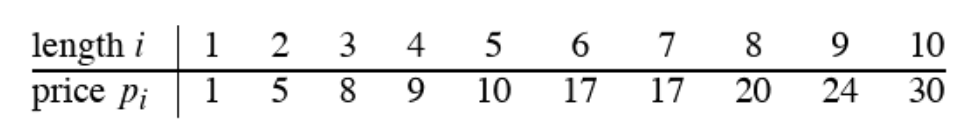 All ways of cutting a rod of length 4
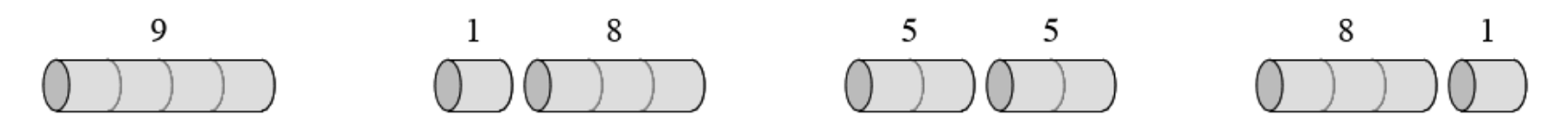 Example output: 10
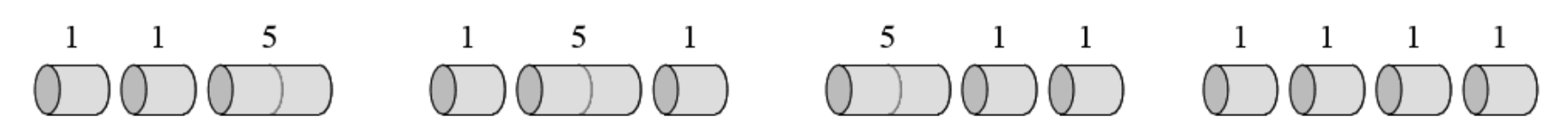 2
Dynamic programming approach
High level idea (can just think recursively to start)
Given a rod of length n
Either make no cuts,or make a cut and recurse on the remaining parts




Where should we cut?
3
Dynamic programming approach
…
4
Recurrence relation
Critical step! Must define what M(k) means, semantically!
5
Computing solutions bottom-up
6
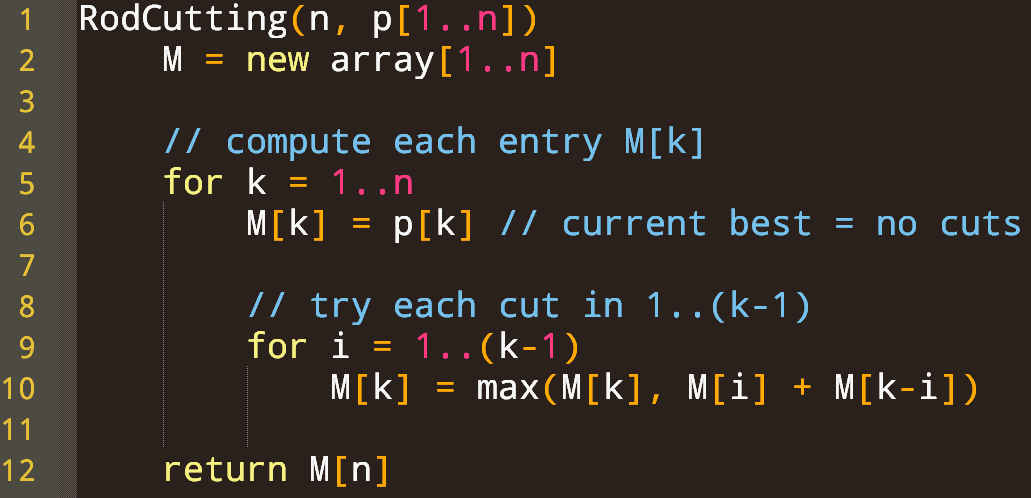 Time complexity (unit cost)?
7
miscellaneous tips
Building a table of results bottom-upis what makes an algorithm DP
There is a similar concept called memoization
But, for the purposes of this course,we want to see bottom-up table filling!
Base cases are critical
They often completelydetermine the answer
Try setting f[0]=f[1]=0 in FibDP…
8
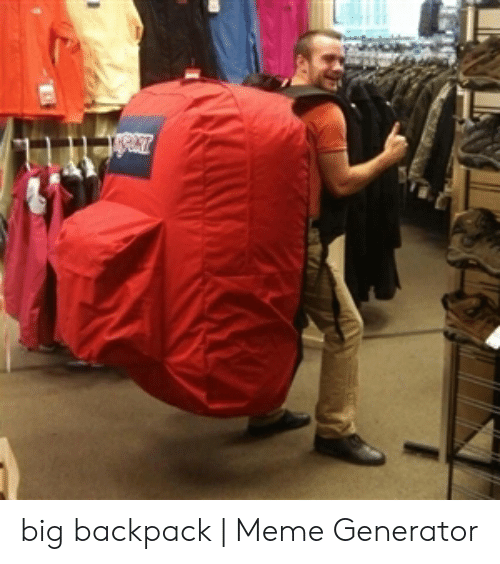 DP solution to  0-1 Knapsack
9
Problem: output maximum value one can get from taking ≤ 7kg,out of these four items.
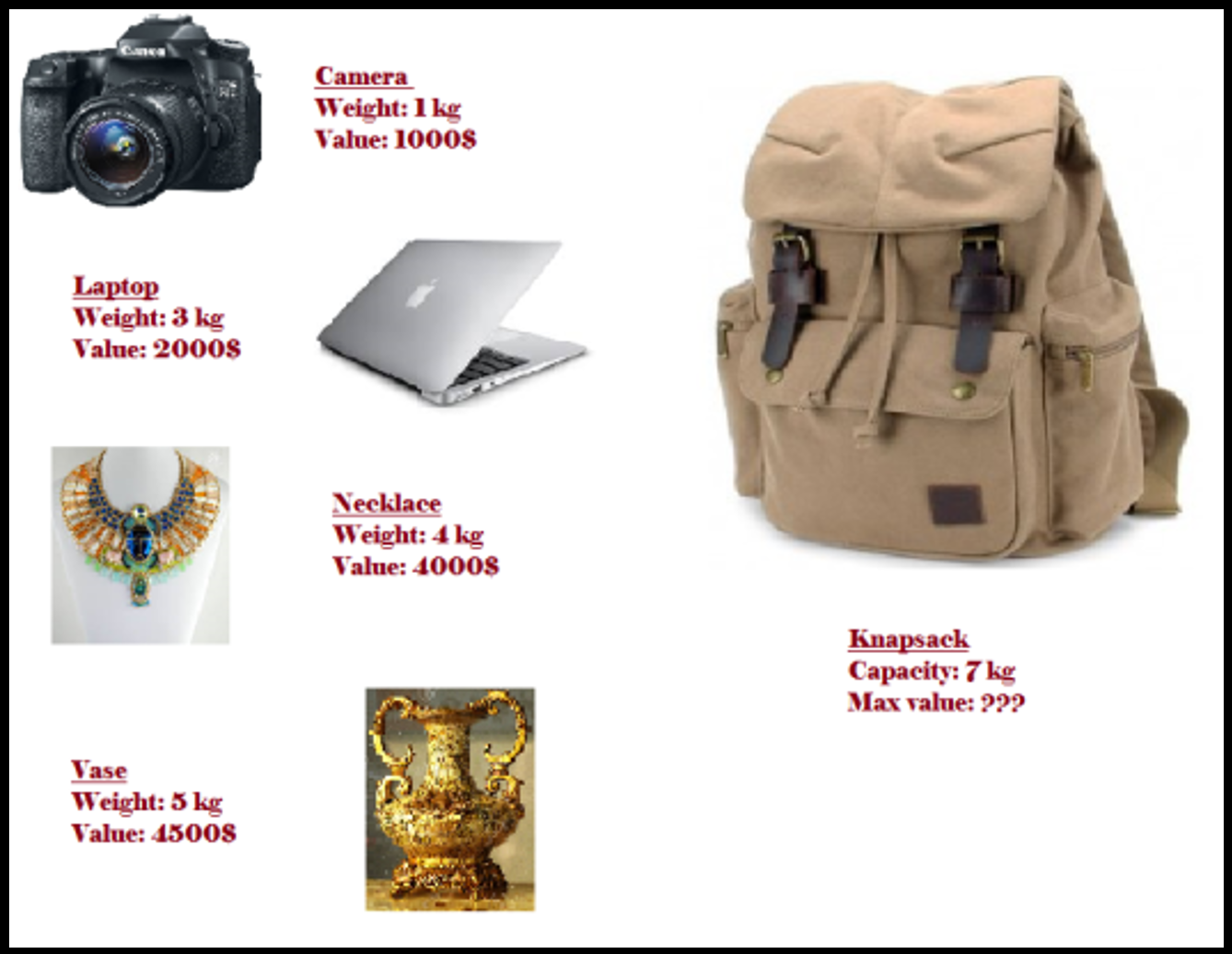 Item 4
Suppose the optimal solution O does not include this
Subproblem: output max value for ≤ 7kg out of these three items
This is a smaller subproblem: reduced# of items
Item 3
Then with the O must achieve the best possible value using only items 1-3.
Item 2
Goal: create recurrence relation to describe optimal solution in terms of subproblems
Let P[i, m] = maximum profit usingany subset of the items 1..i, with weight limit m
Note: P[n, M] (= P[4, 7]) is the optimal profit
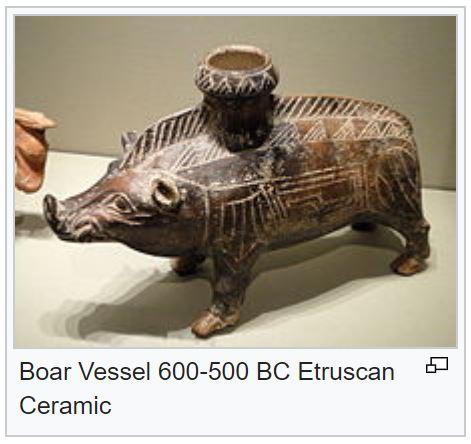 Item 1
If O does not include the camera, then P[4, 7] = best we can do with thefirst three items and weight limit 7kg
What if the camera IS included in O?
That is, P[4, 7] = P[3, 7]
10
Problem: output maximum value one can get from taking ≤ 7kg,out of these four items.
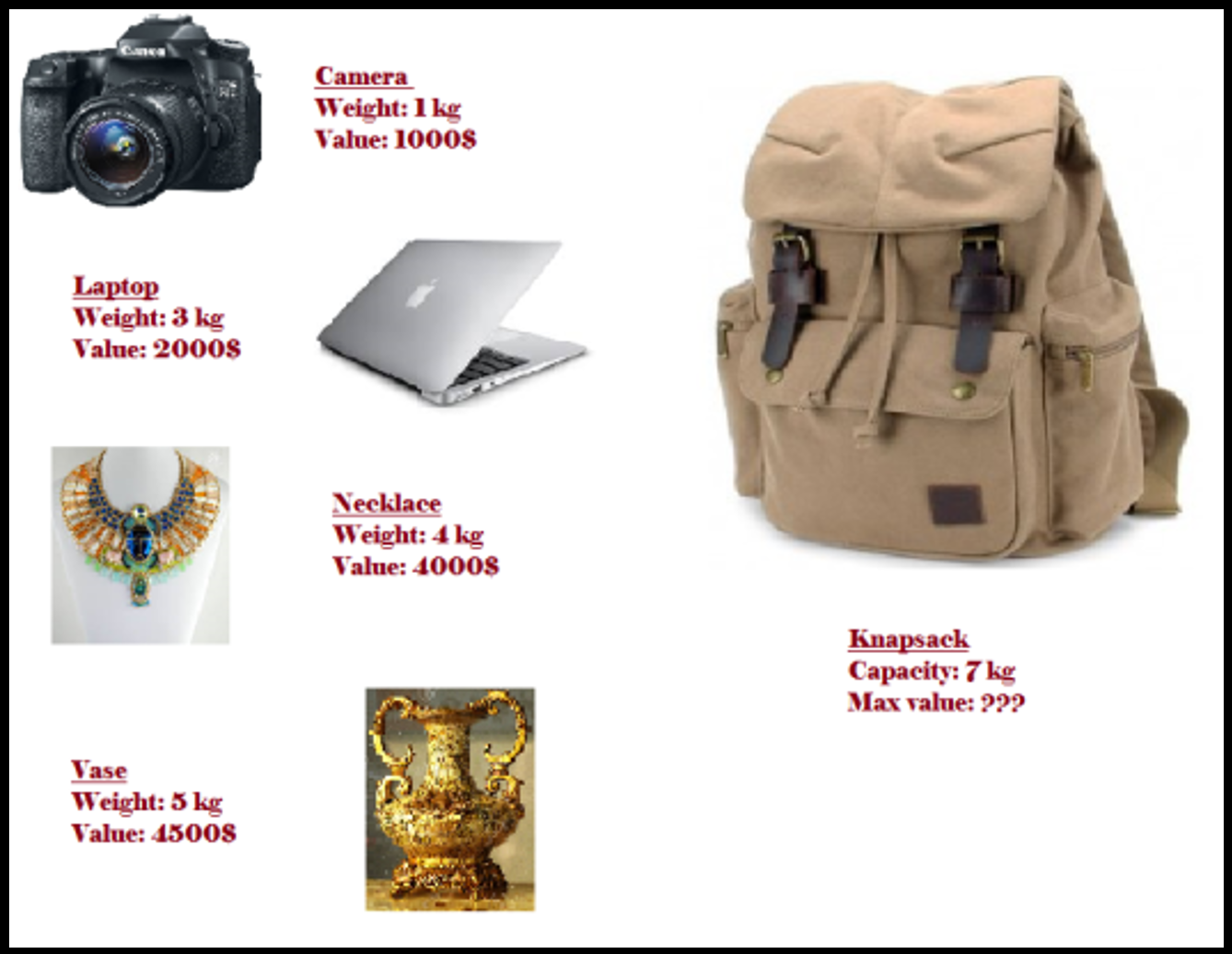 Item 4
Suppose the optimal solution O includes this
Item 3
Subproblem: output max value for ≤ 6kg out of these three items
This is a smaller subproblem: reduced weight
and # of items
Then with the remaining 7kg – w4 = 6kg, anditems 1-3, O must achieve the best possible value.
Item 2
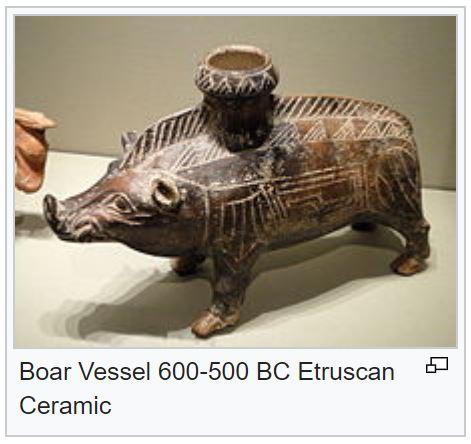 Item 1
How to evaluate both possibilities: in & not in O?
11
In general:
Try both and take the better result! (How?)
12
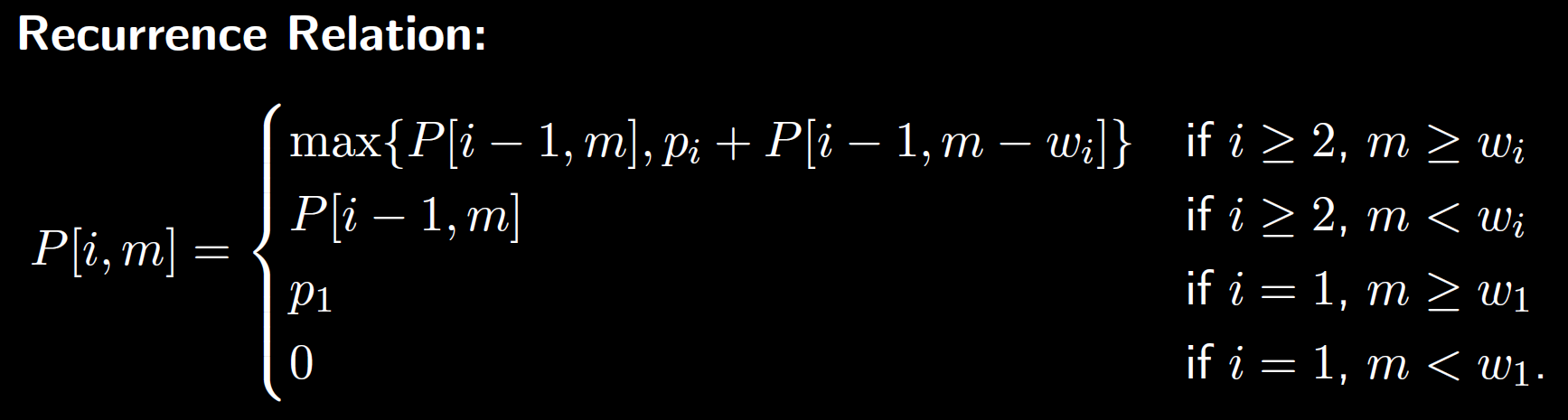 13
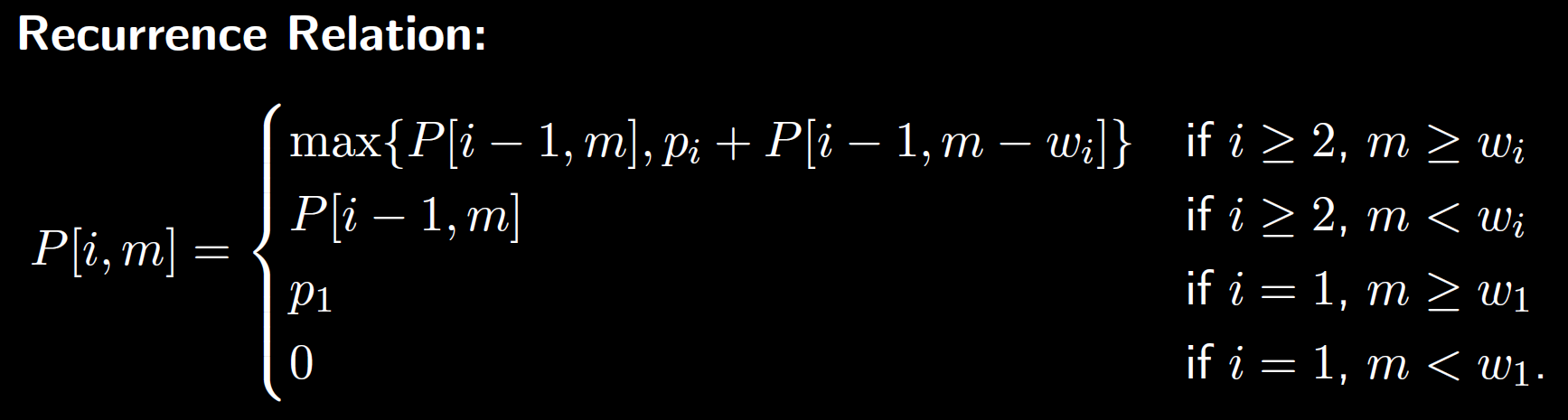 Filling the array:
No data dependencies on any other array cells.
…
0
4
2
M
…
1
5
3
n
14
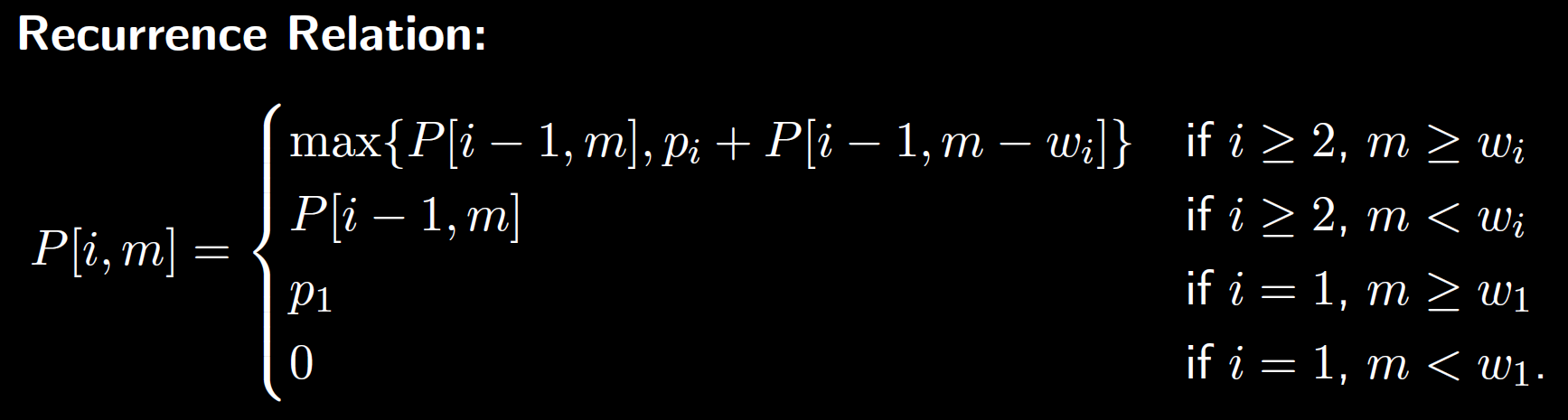 Filling the array:
… to here
Data dependency: need cell above to be computed already
…
0
4
2
M
…
1
5
3
n
15
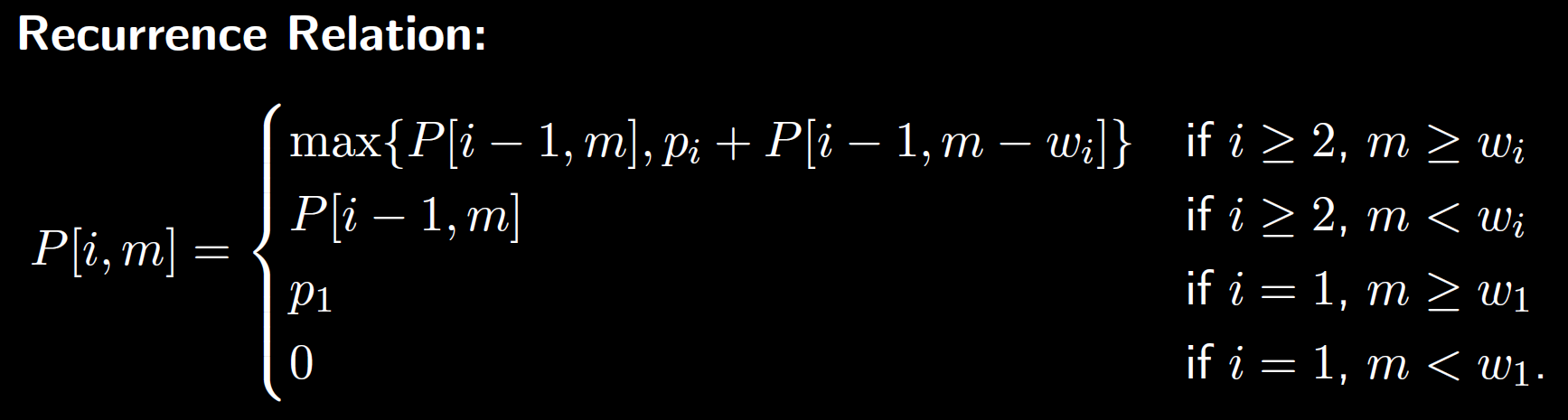 Filling the array:
Data dependency:need this to becomputed already
So, what value should be stored in this entry?
…
0
4
2
M
…
1
5
3
n
16
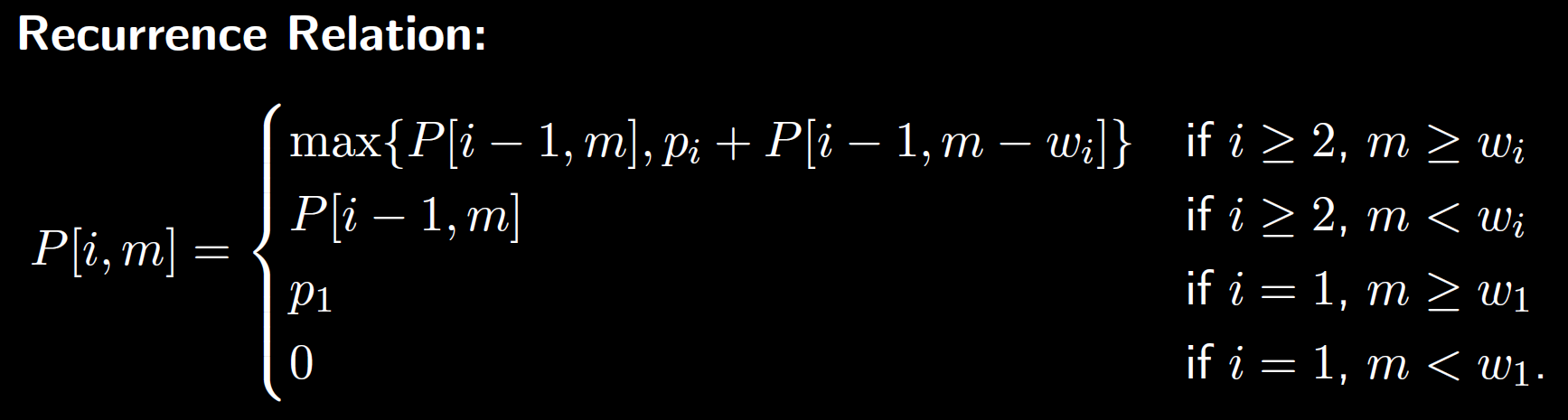 Filling the array:
We only ever look at the previous row!
…
0
4
2
M
…
1
5
3
n
17
exercise
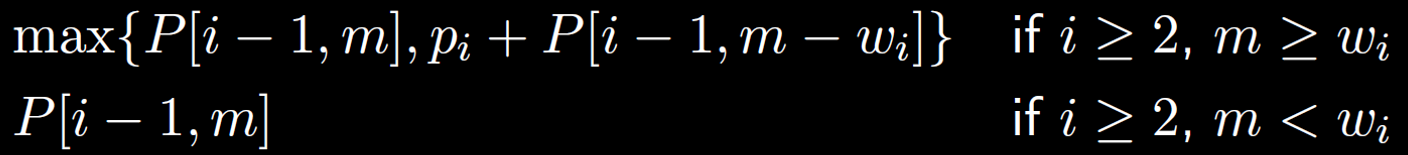 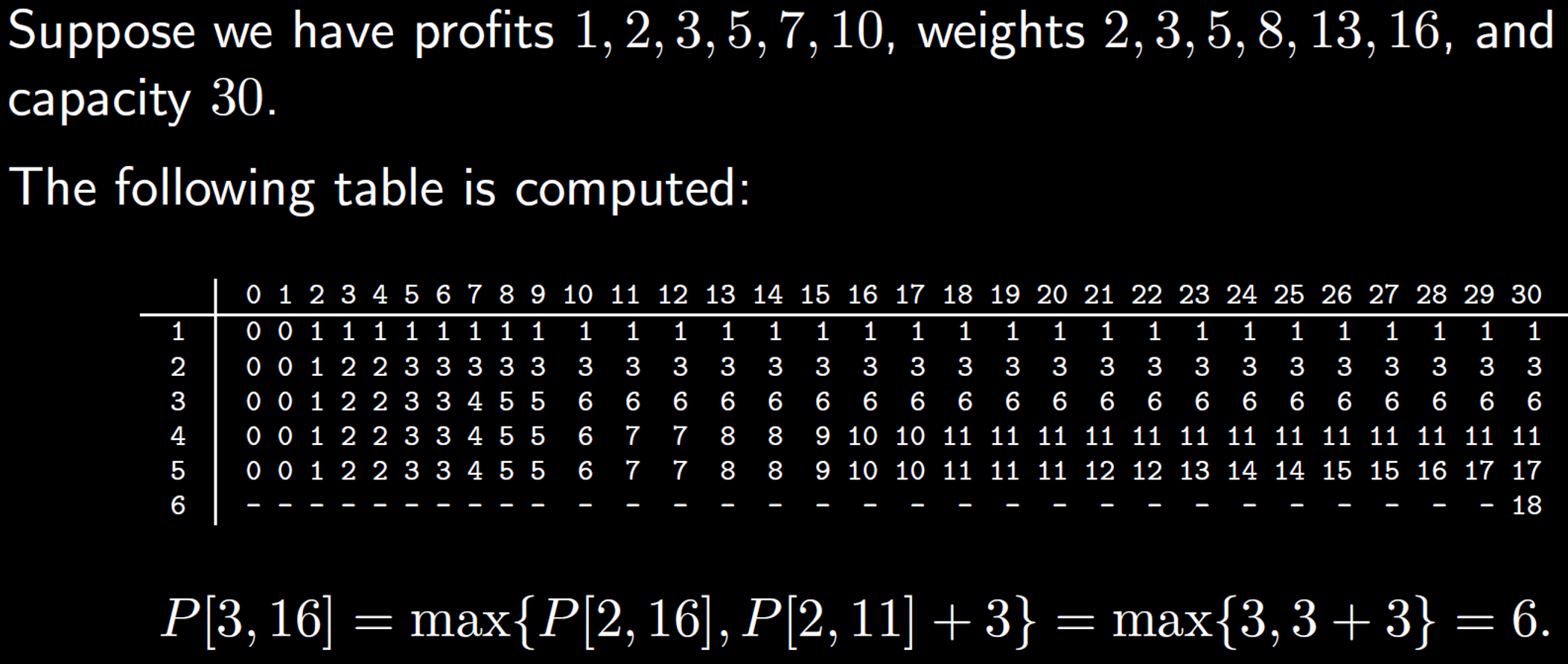 ?
? What do you think ?
18
exercise
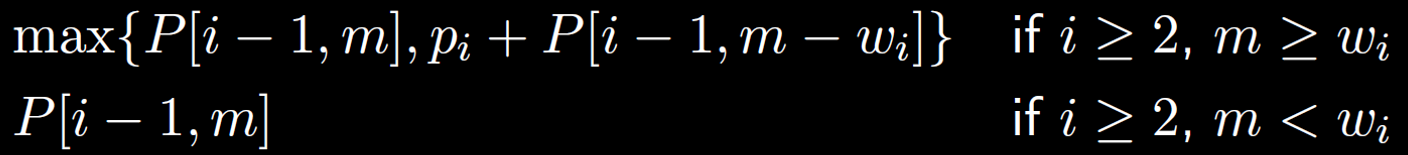 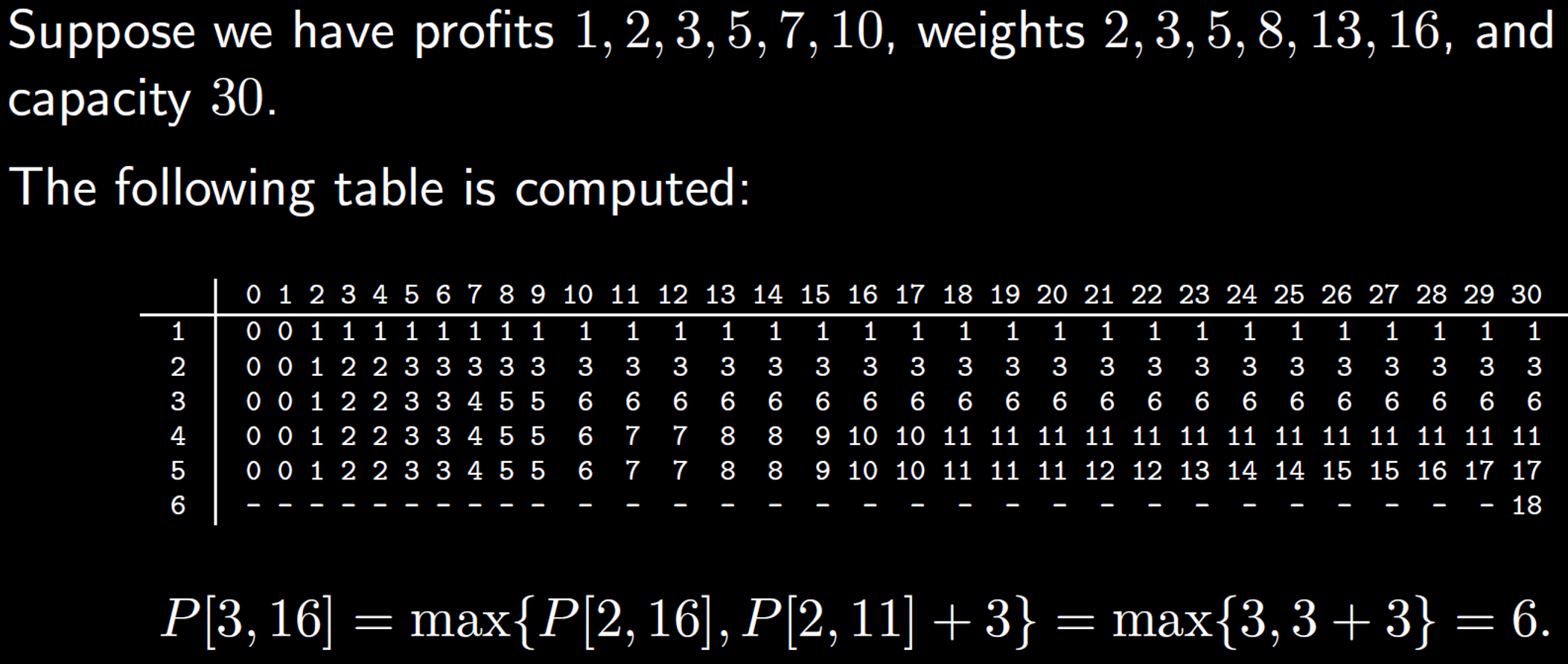 19
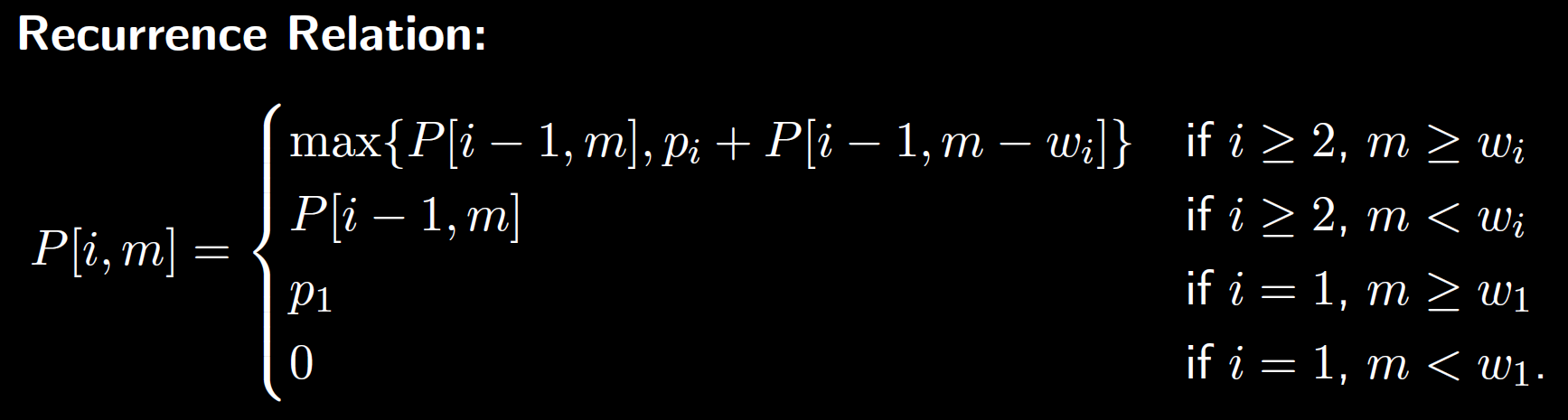 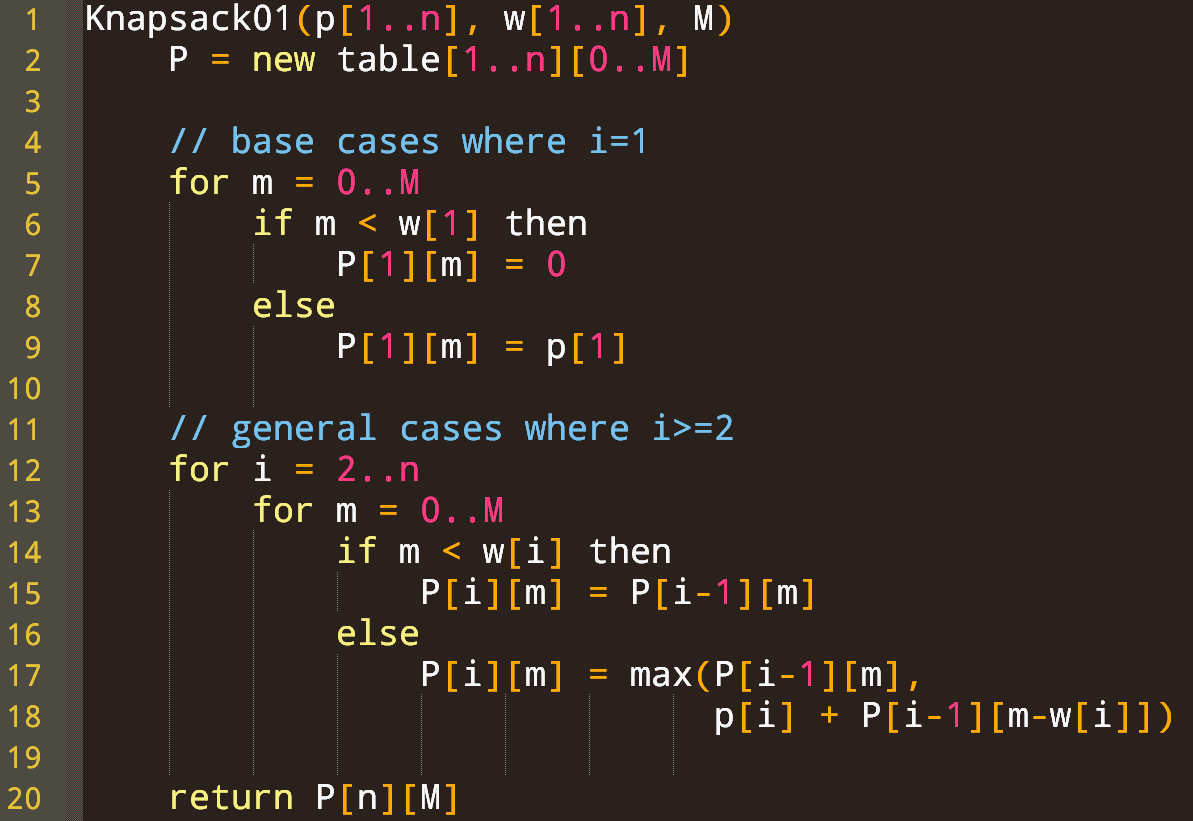 How about the optimal items?
Read & return optimal profit
20
outputting contents of the optimal knapsack O
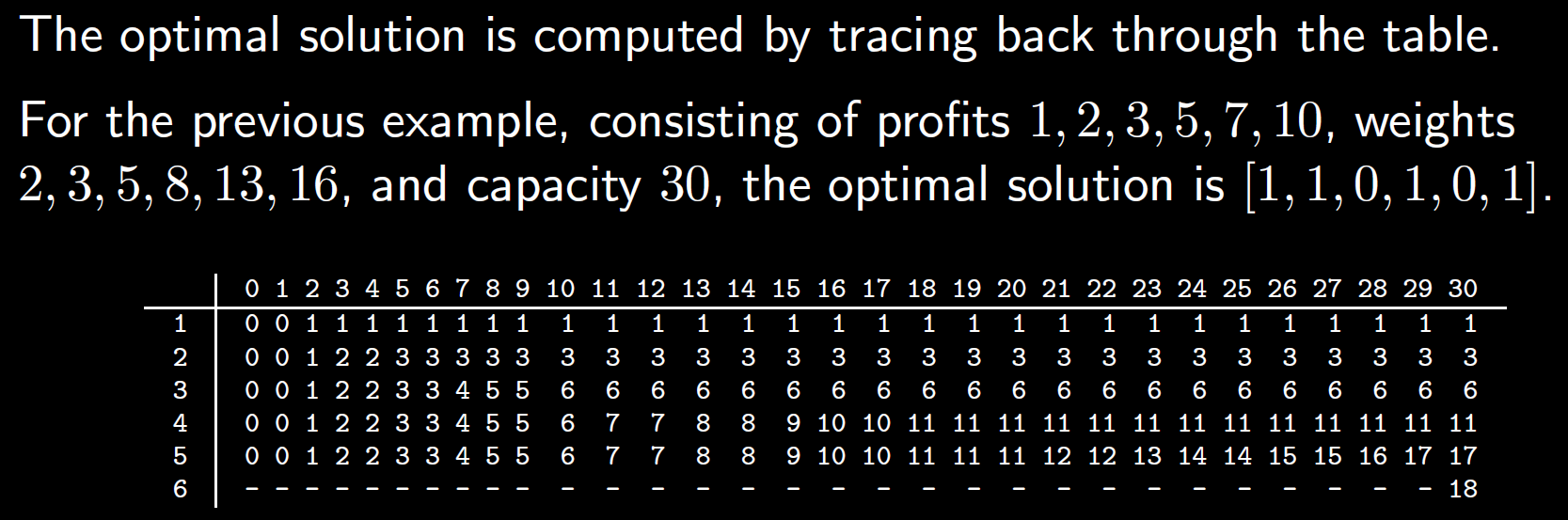 ? ? ?
weight limit remaining
Items you can take
8 > 6 so O must take item 4
Same profit using items 1..4 or 1..5. So, there exists an optimal solution O that does not use item 5! Consider O.
Best profit for remaining items + weight
18 > 17, so any optimal solution must take item 6
Start at optimal profit
remaining weight = 14
Exercise: continue, and determine which other items are in O
21
outputting contents of the optimal knapsack O
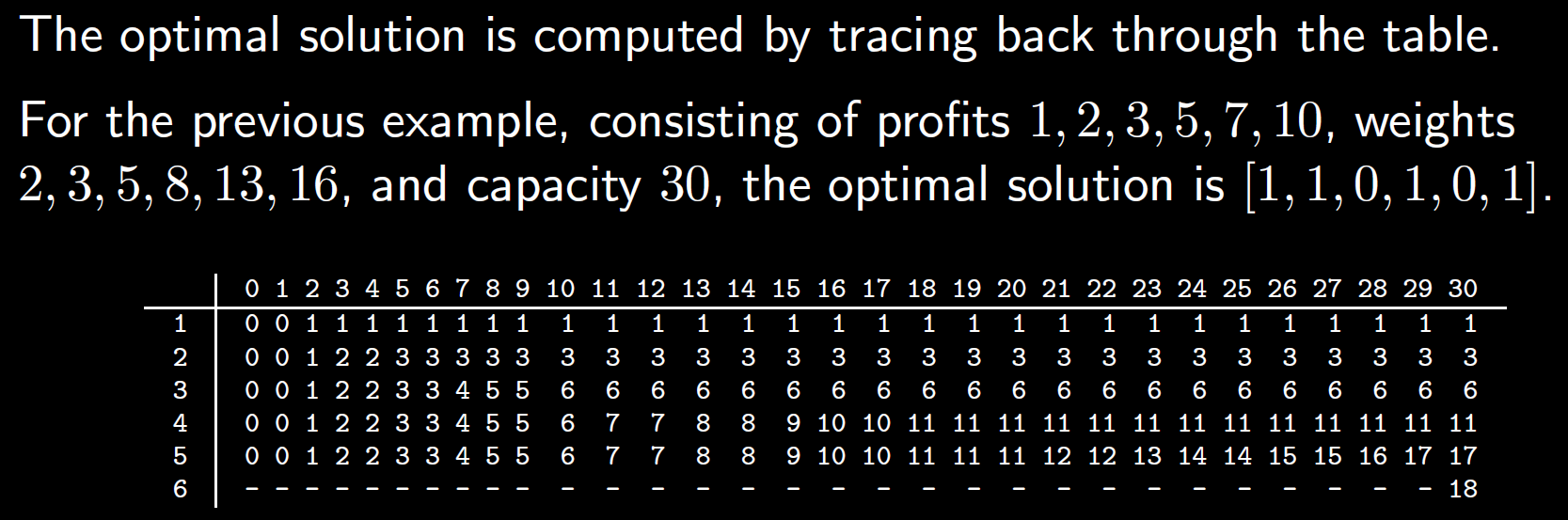 weight limit remaining
Items you can take
22
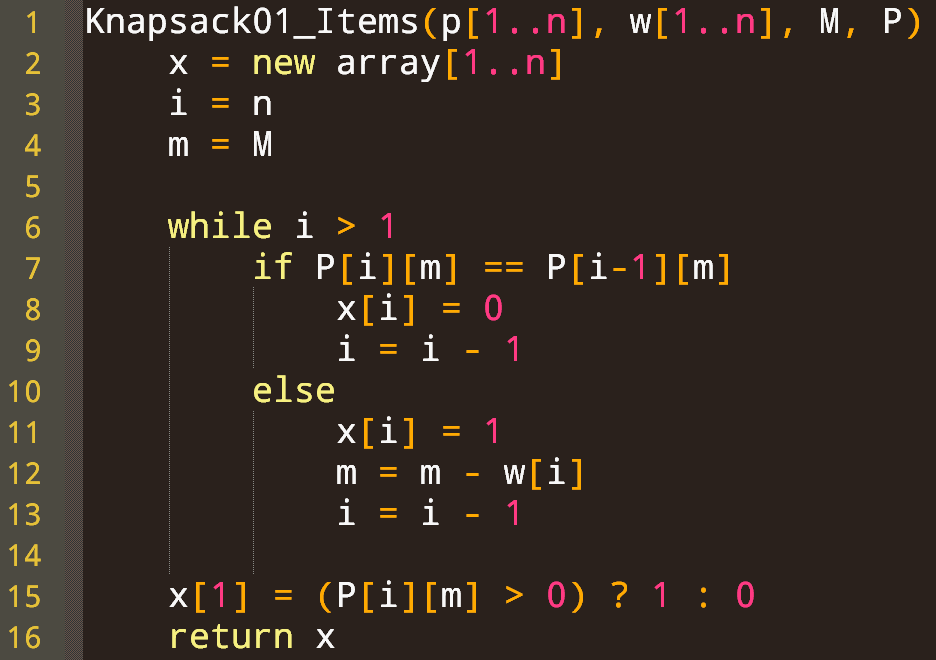 Is this linear time?
More on this soon…
23
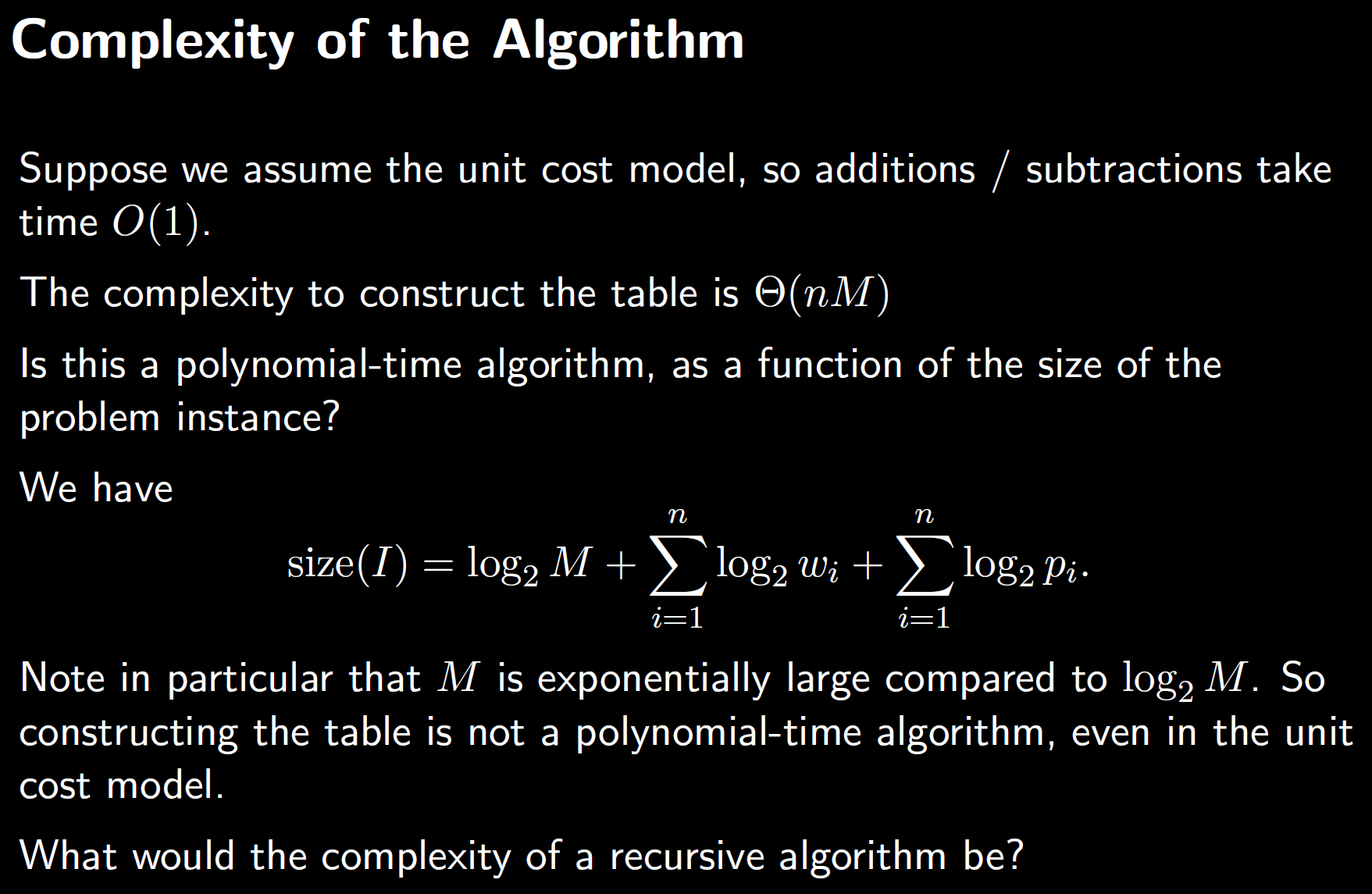 So the DP alg is faster when there are many item types, but small weight limit
Huge n is fine, but M should be in poly(n) to get an asymptotic improvement
n must be very small
24
Simplifying base cases
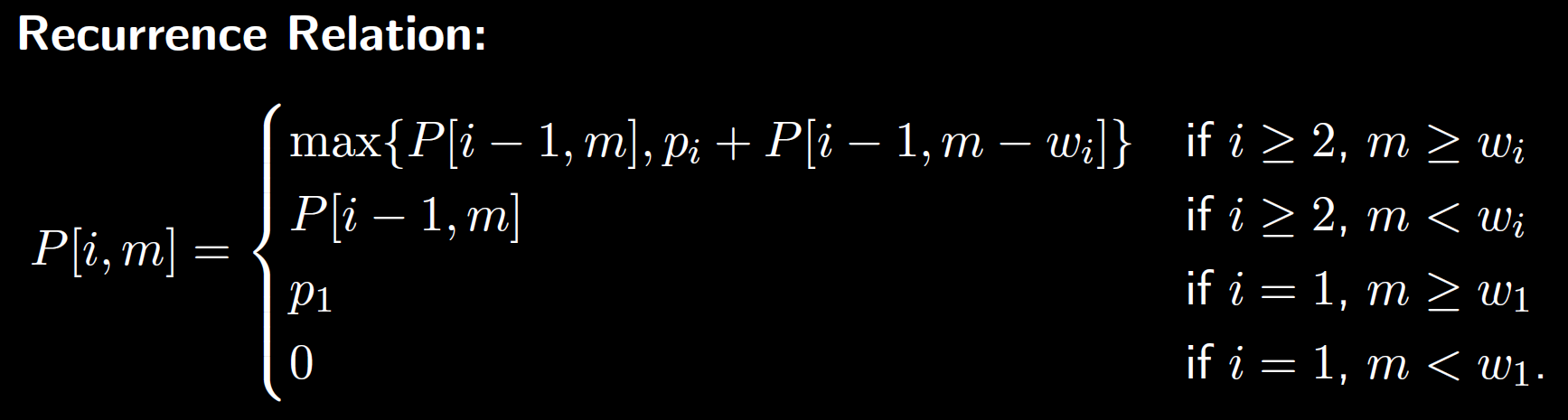 0
2
…
n
…
…
…
0
4
M
2
0
4
M
2
1
3
n
25
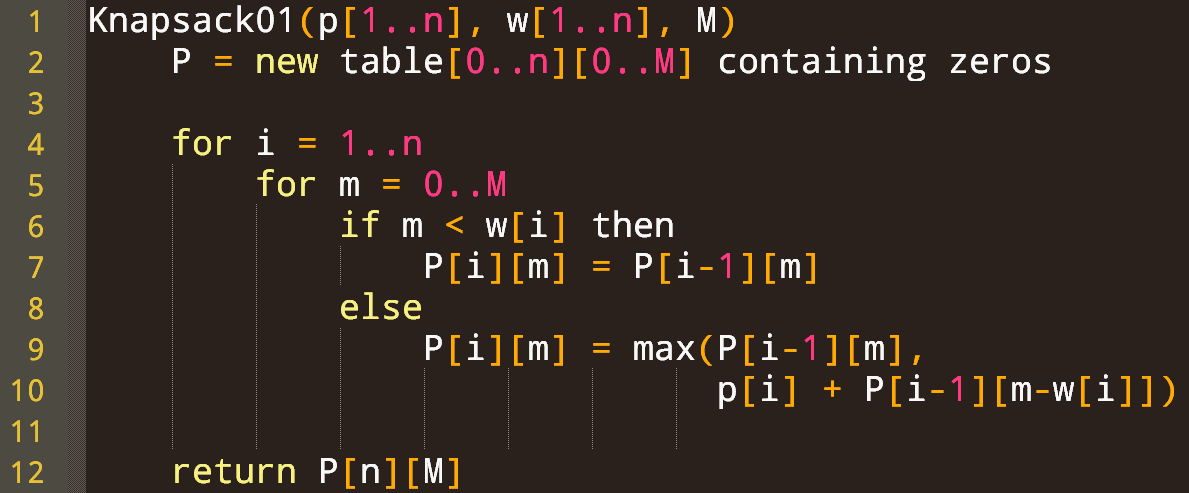 We get much simpler code!
Compare:
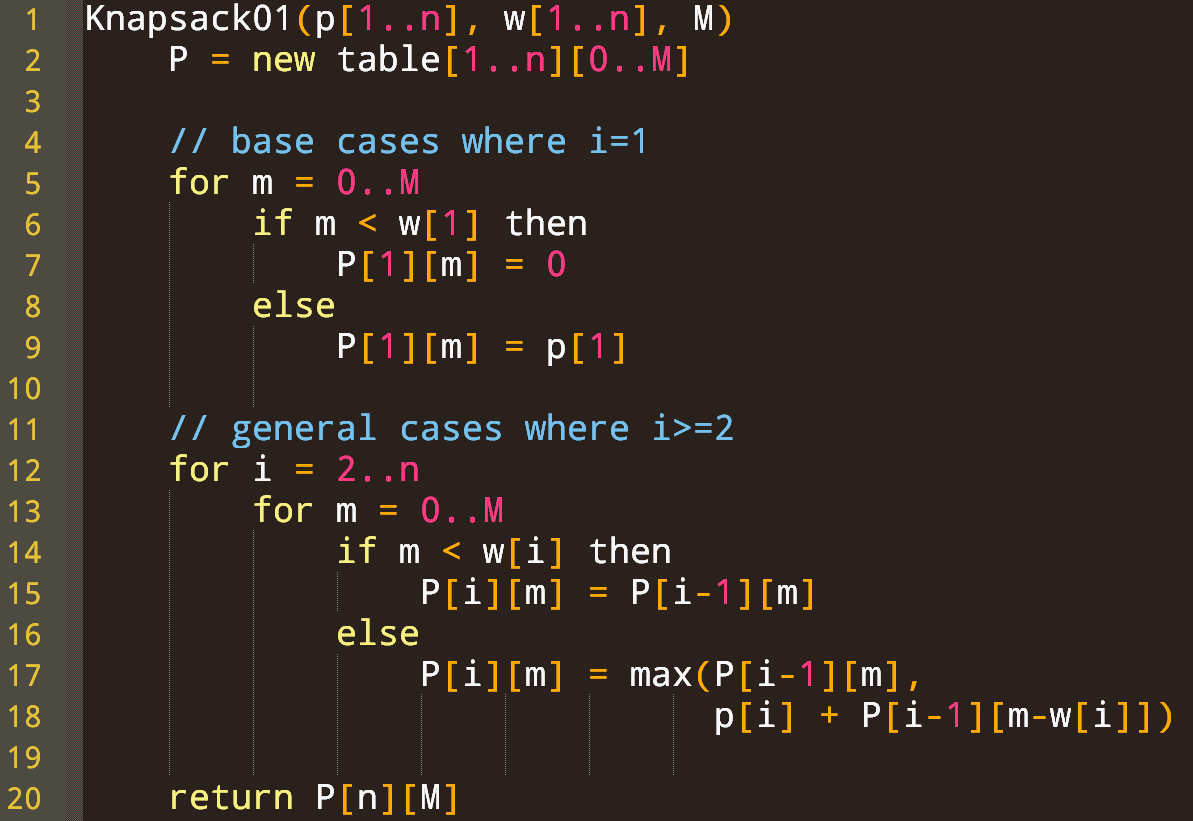 26
Saving space
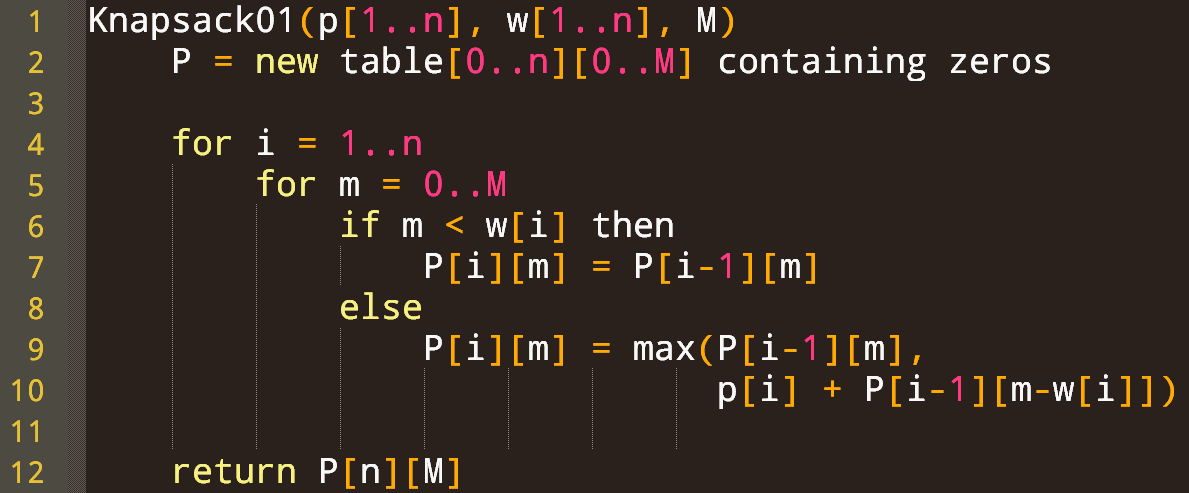 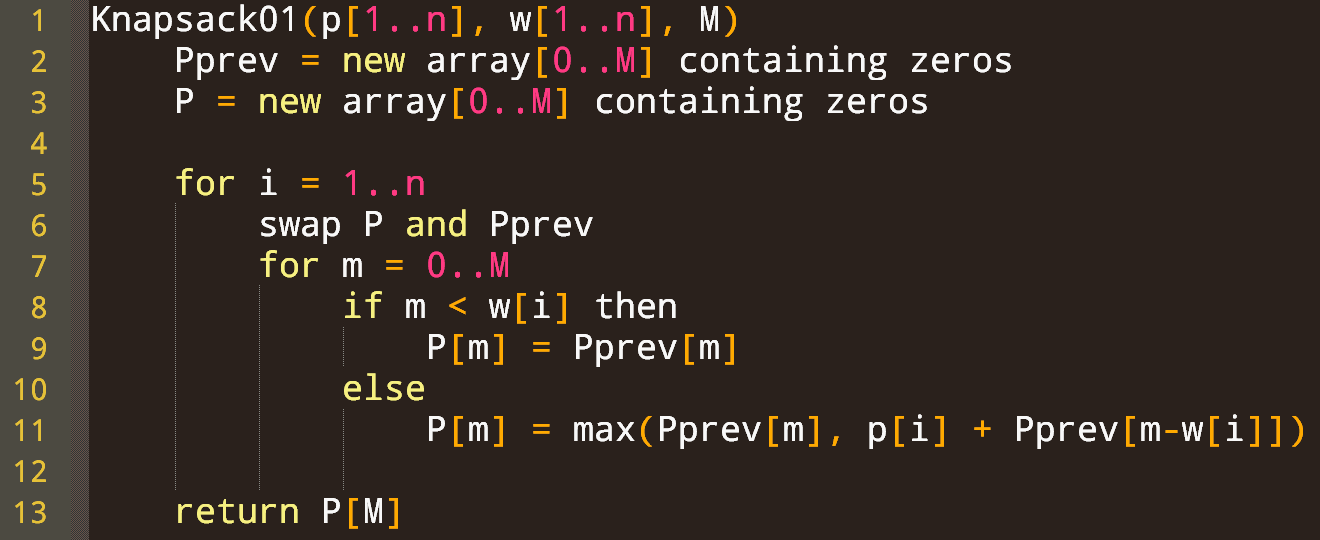 We never look at P[i-2][…].
Just keep two arrays representing P[i] and P[i-1]
27
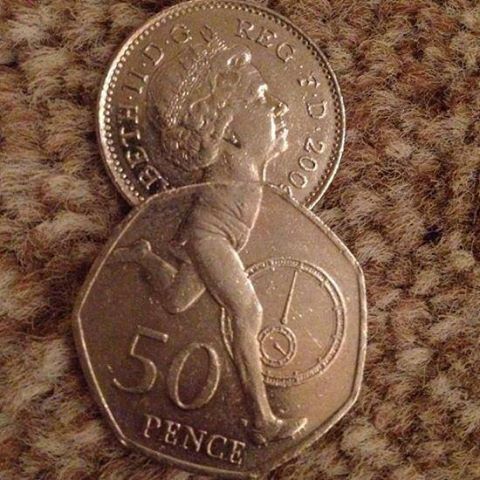 Coin changing
28
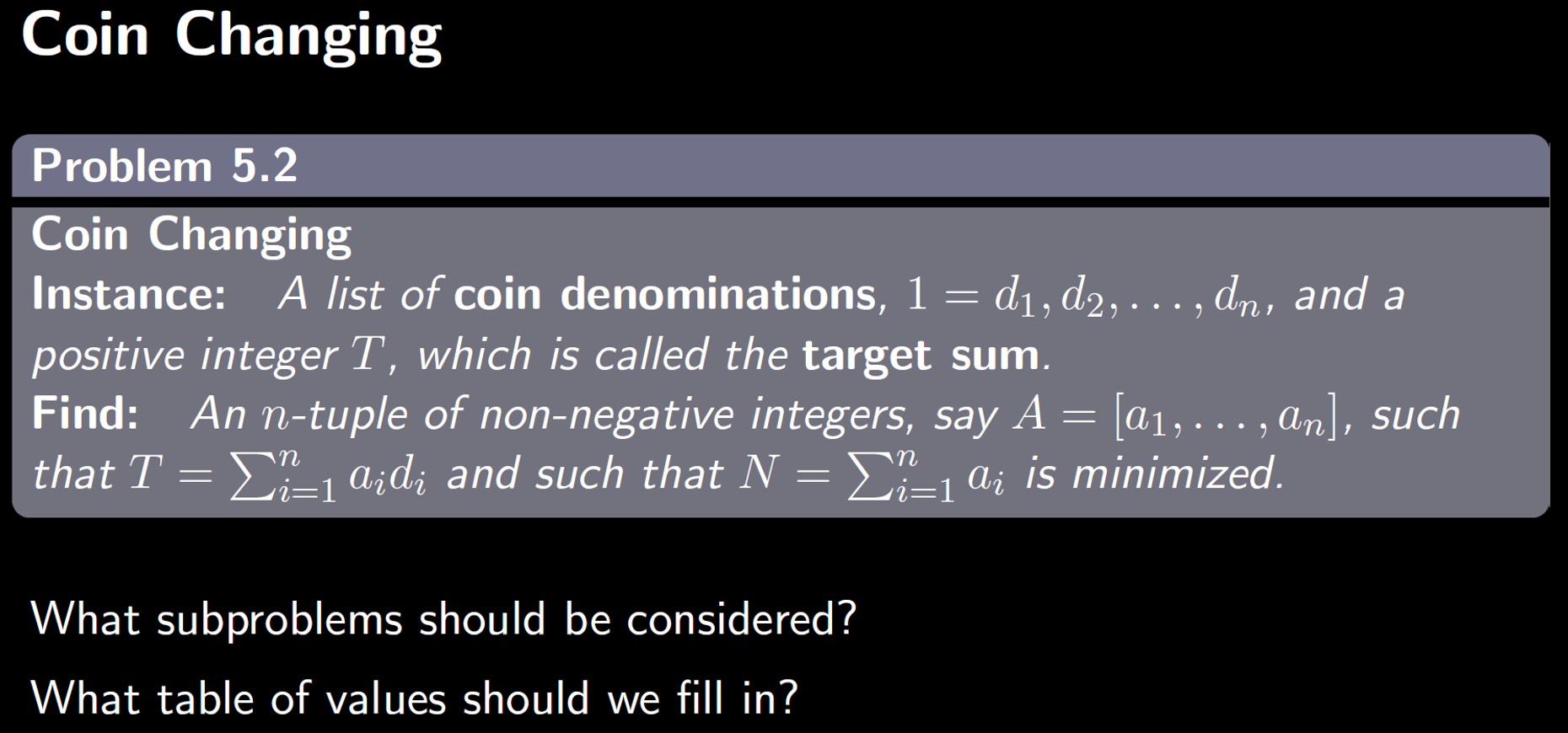 There is a denomination with unit value!
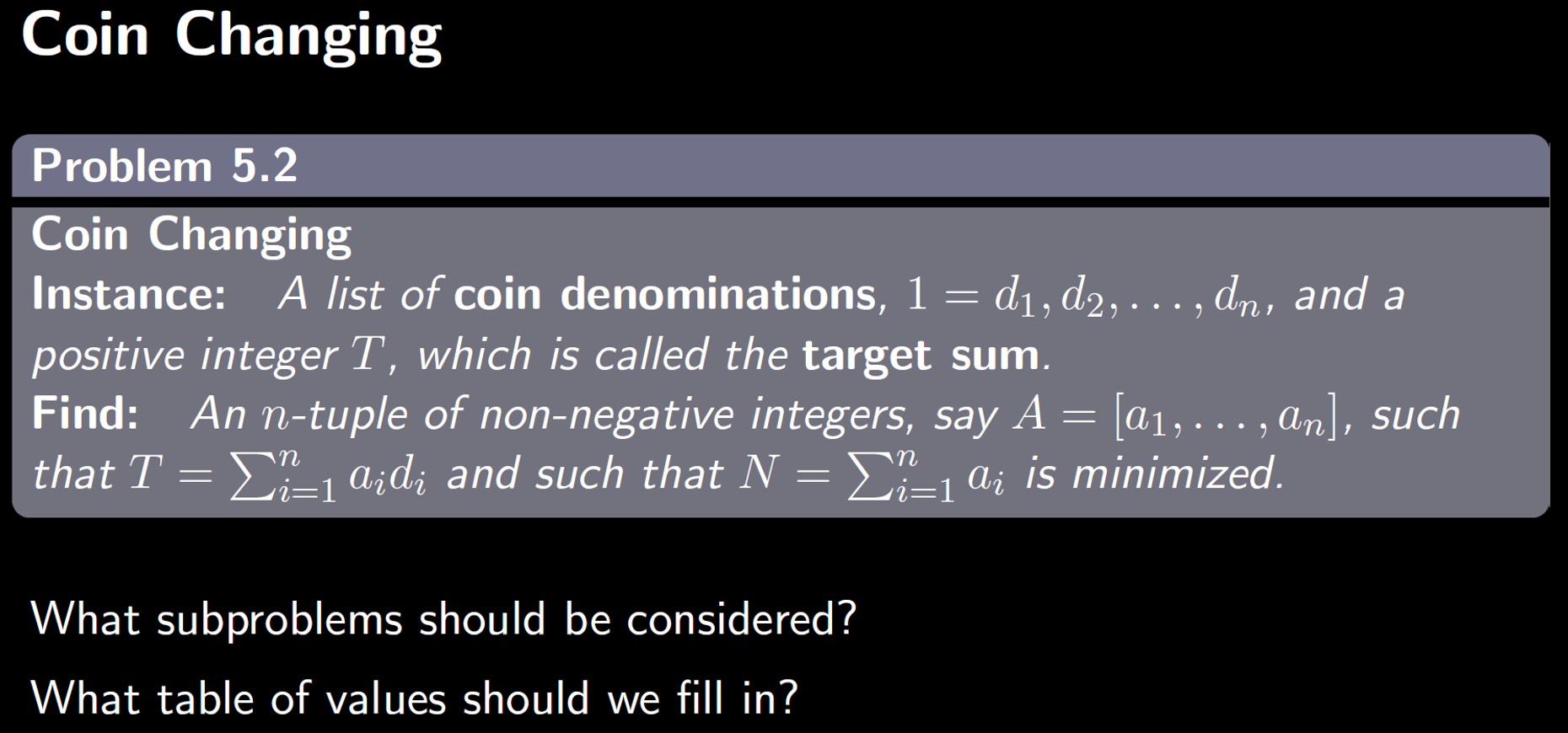 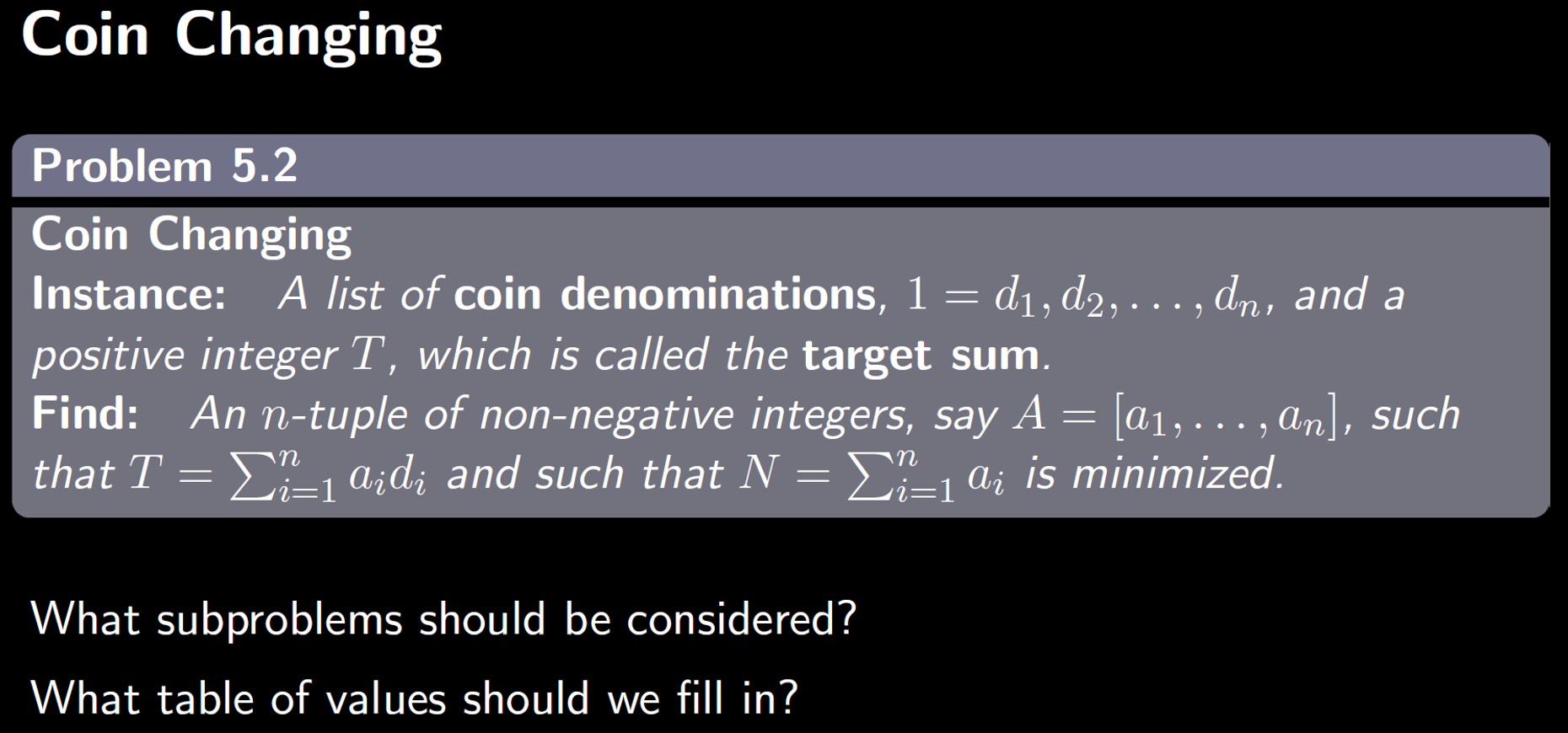 In 0-1 knapsack, we only considered two subproblems in our recurrence: taking an item, or not.
Here we can do more thanuse a coin denomination or not.
29
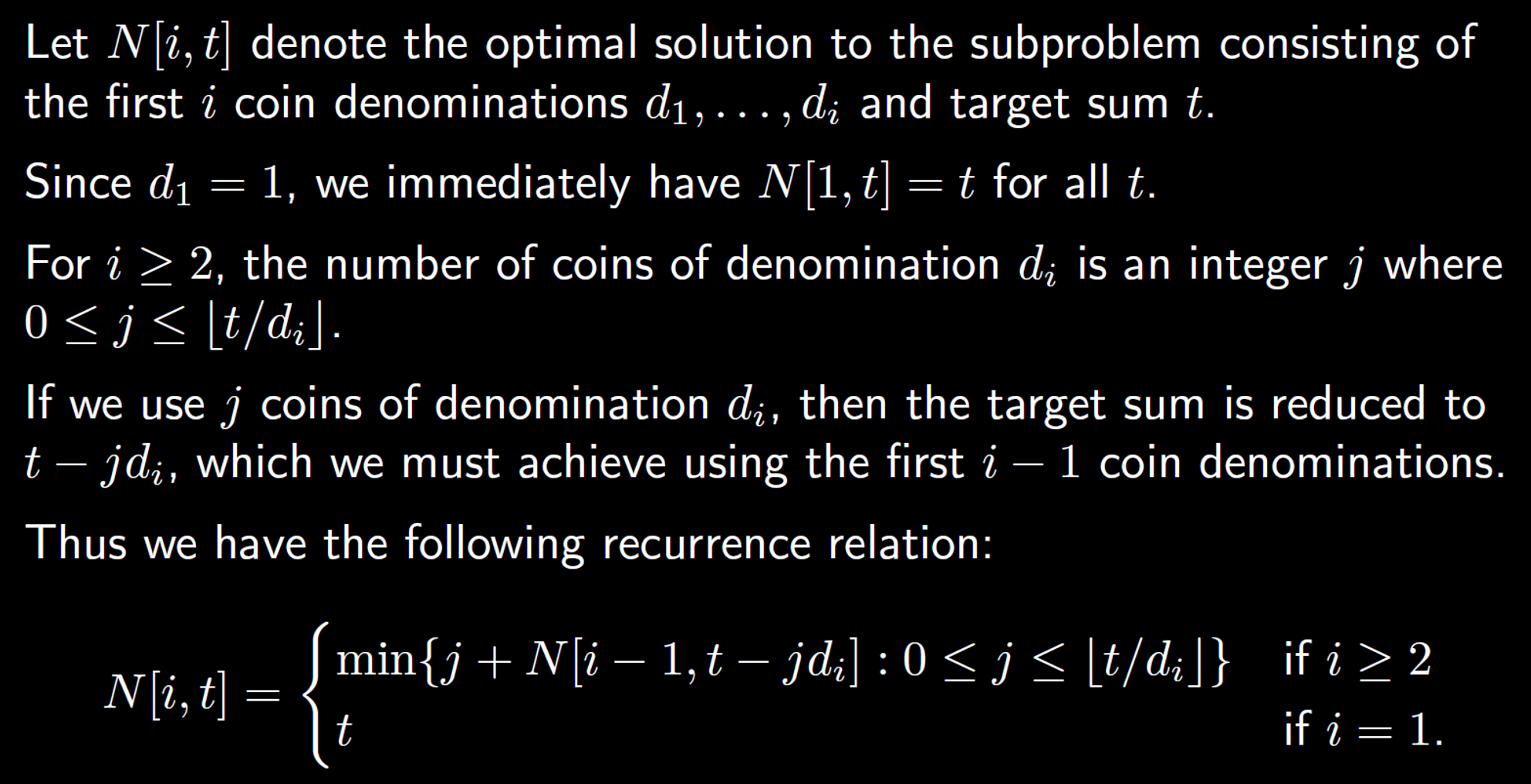 Exploring: some sensible base case(s)?
Final recurrence relation
30
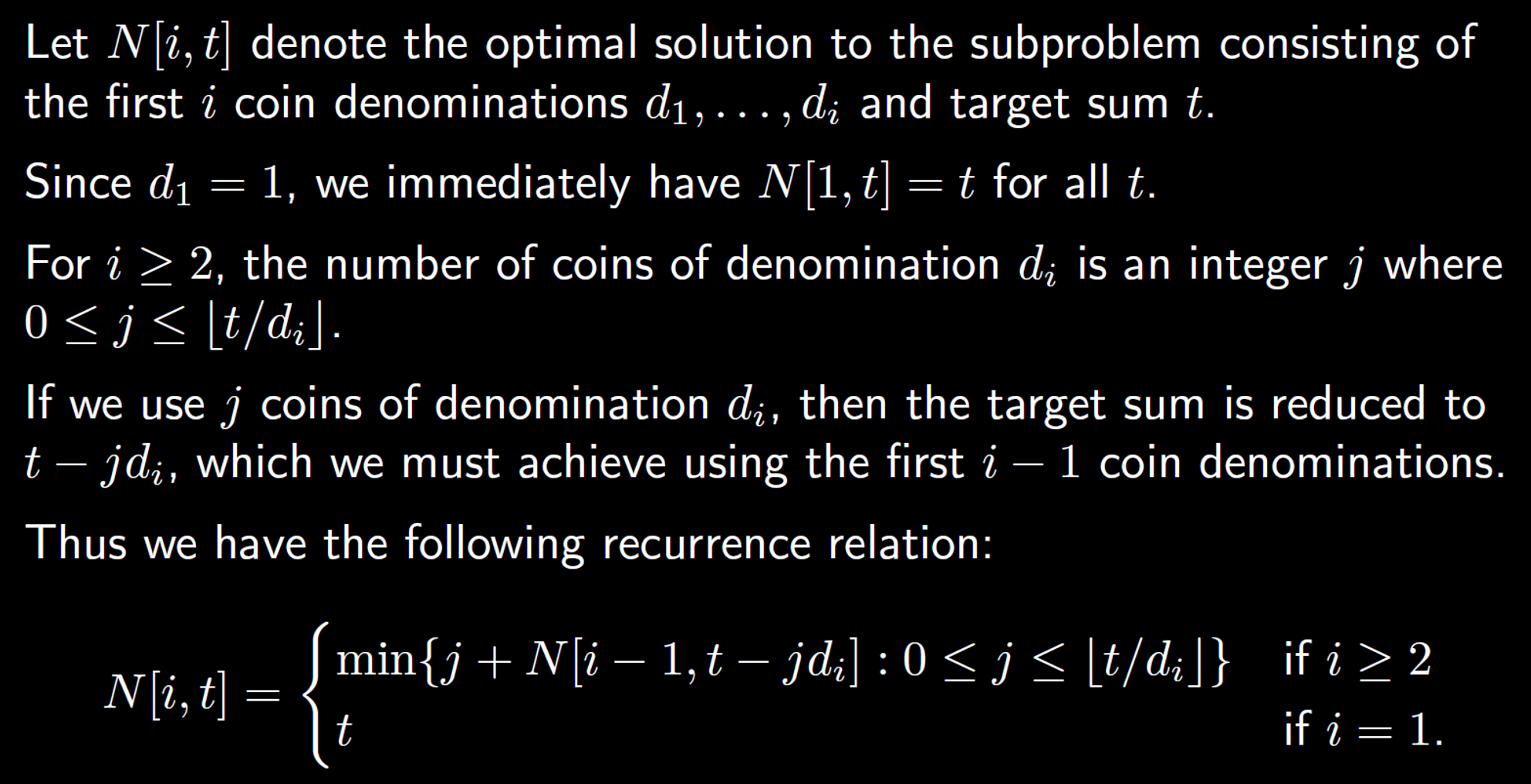 Final recurrence relation
31
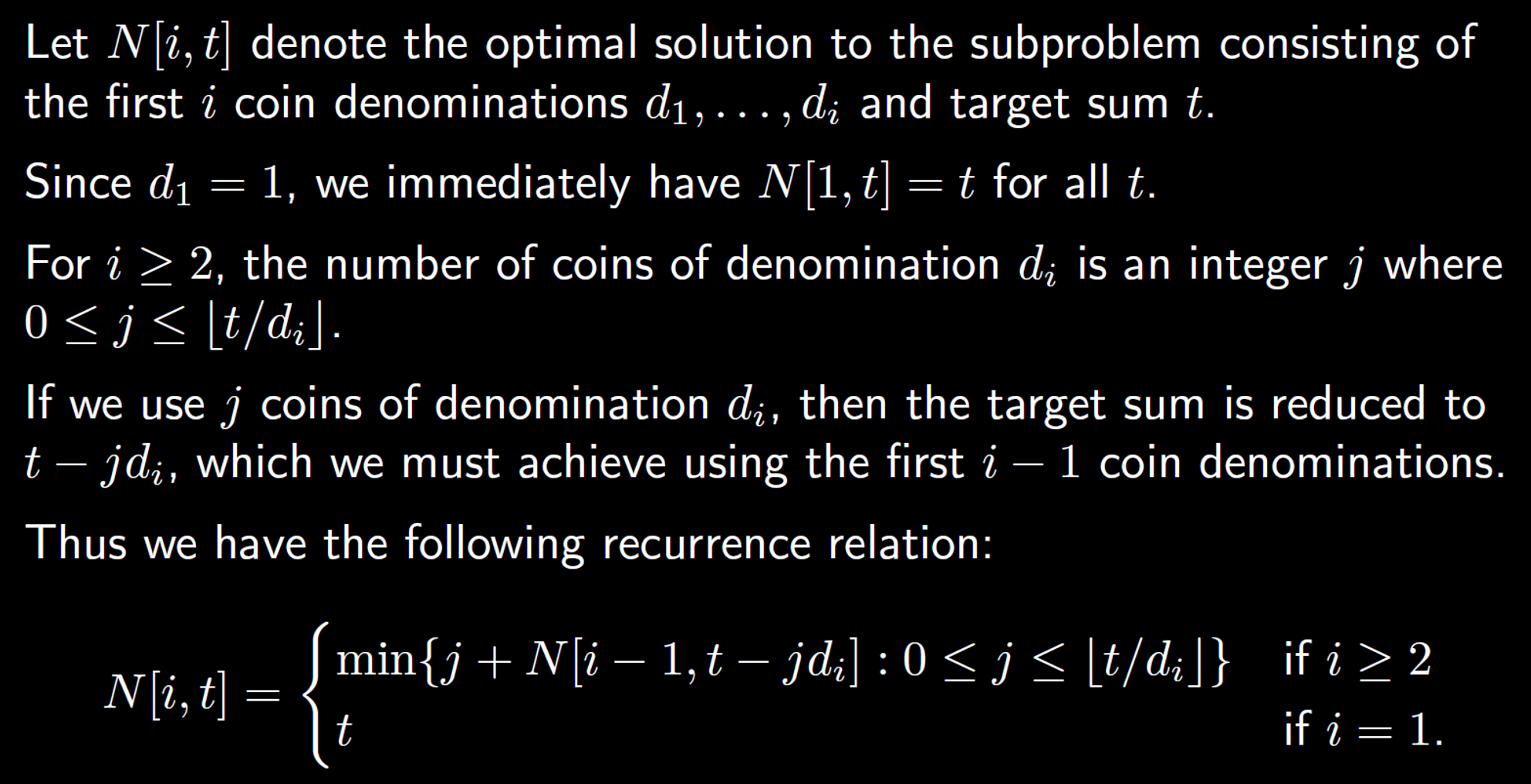 32
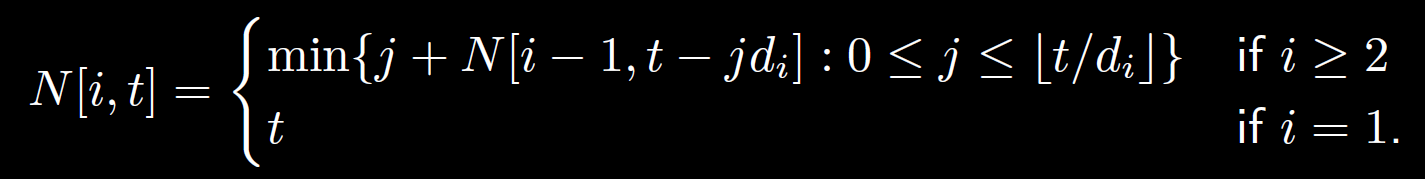 No data dependencies on any other array cells.
…
0
4
2
T
…
1
5
3
n
33
[Speaker Notes: Note to self for next time: make more concrete, with numbers I can fill in completely]
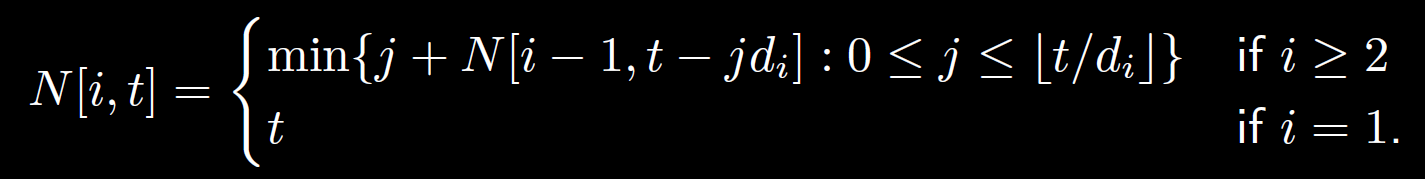 No data dependencies on any other array cells.
…
0
4
2
T
…
1
5
3
n
34
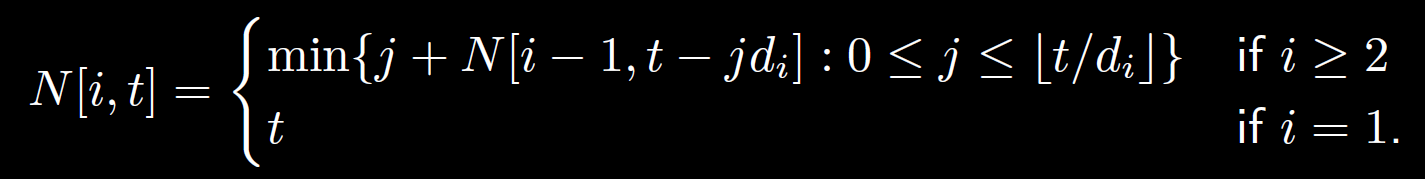 …
…
0
4
2
T
…
1
5
3
n
35
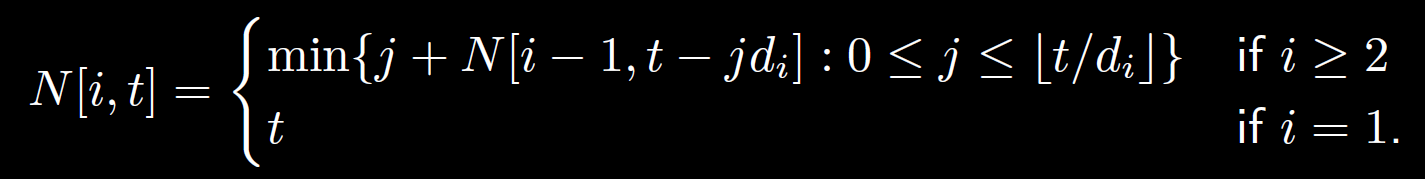 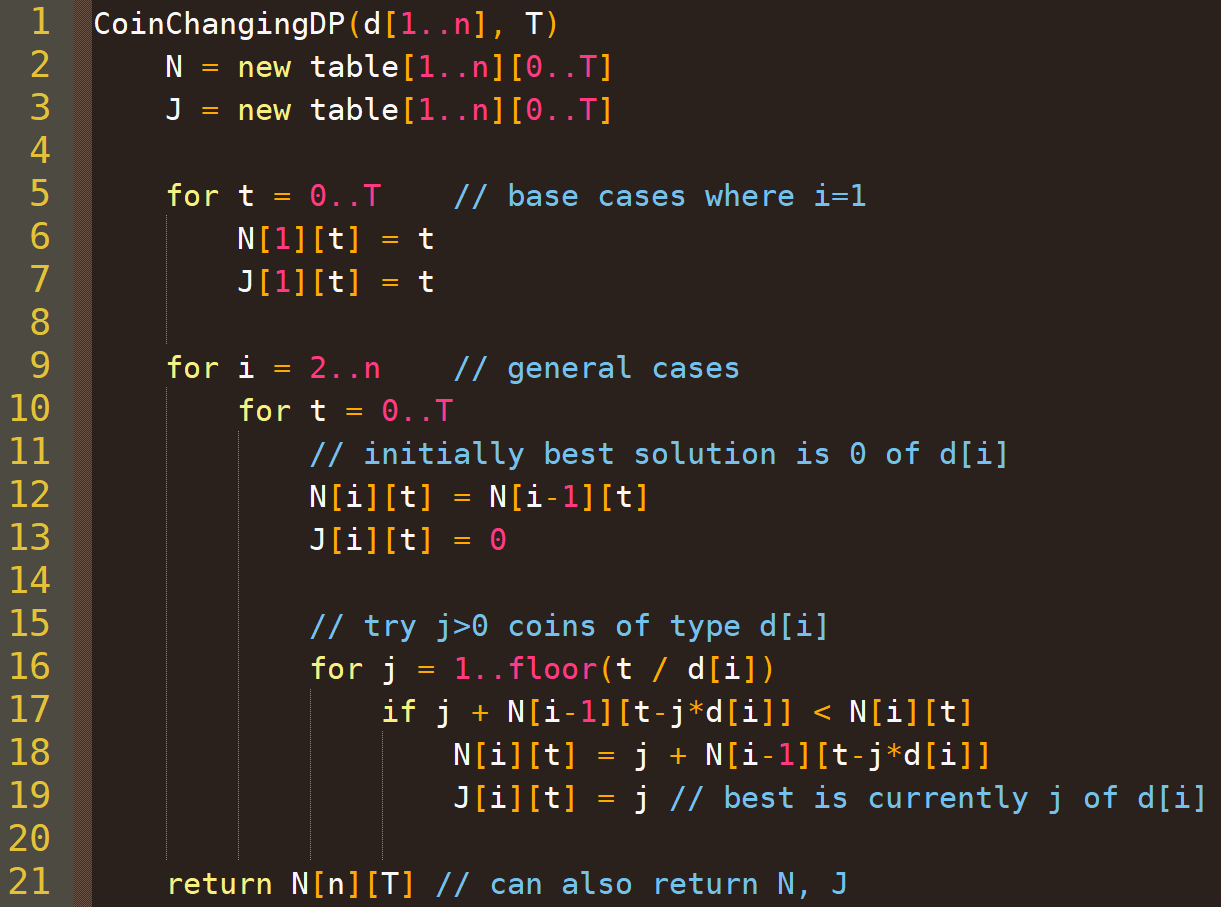 using other coin types
36
outputting Optimal Set of Coins
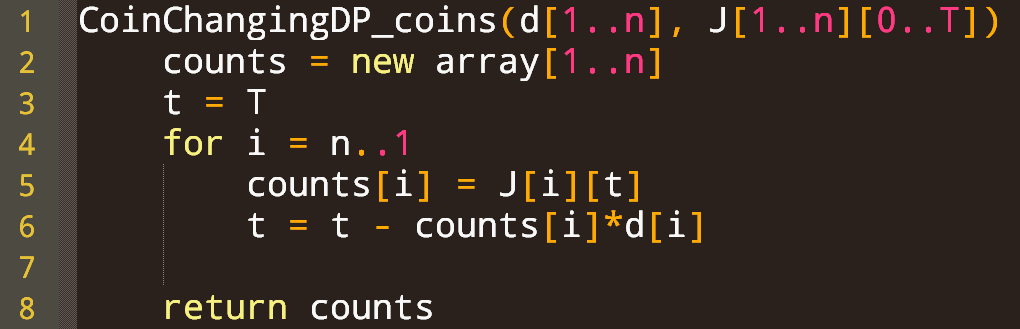 37
Time complexity?
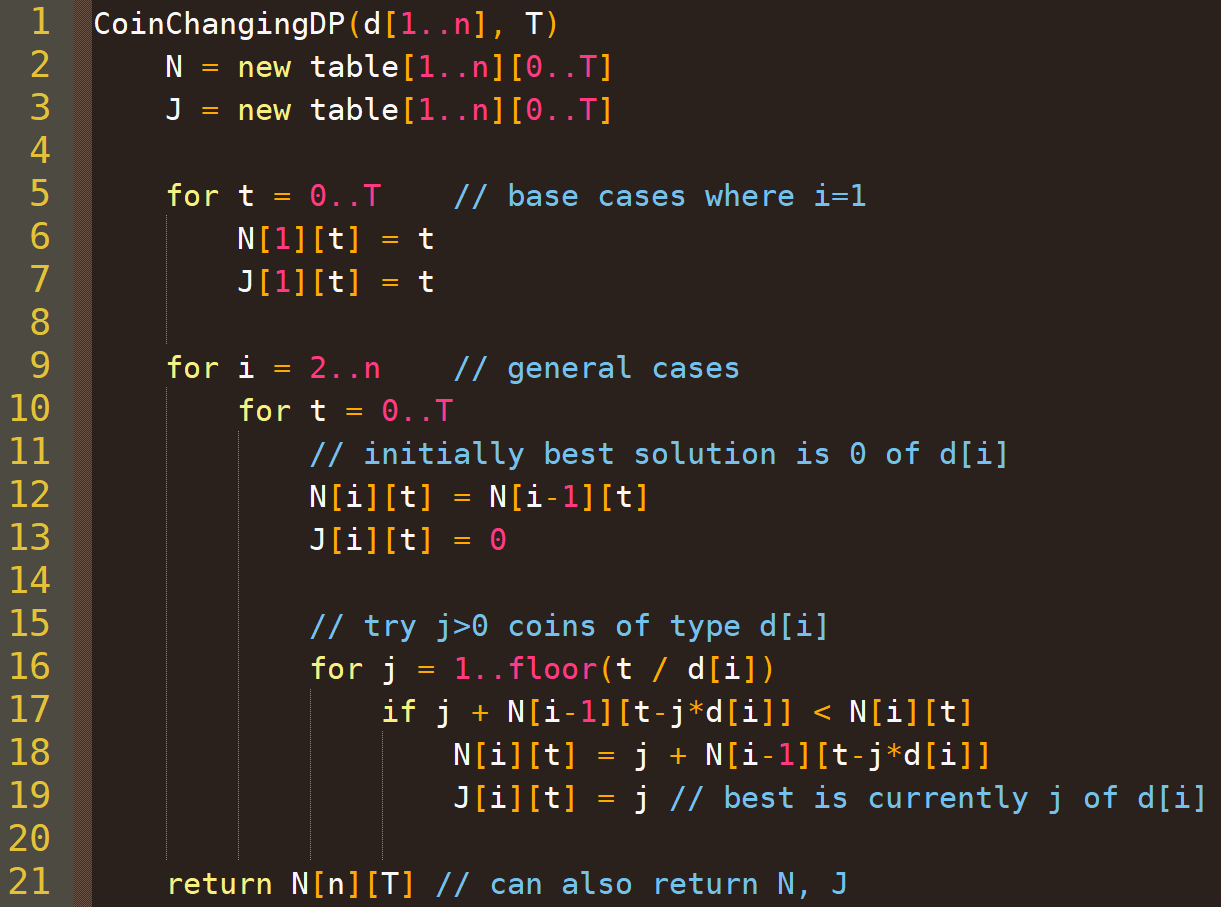 Unit cost computational model is reasonable here
If T is small, this is much better than brute force
38
Polynomial time
39
Input size
40
41
A bit more analysis
42